SIntS 13/14
Course Projects
Mestrado em Informática Médica
Miguel Tavares Coimbra
Details on course projects
Group project:
Group size: 3-4 students
Main component:
Written report – 100%
Support component:
Public presentation – Can improve the evaluation of the written report on specific sections
SIntS 13/14 - Course Projects
Scenario for this work
You have a small company that does HCI design and implementation.
I have a big company that needs an HCI task and has money to ‘buy it’.
Your course project is to provide a solid proposal that will make me buy the HCI solution from your company.
How is this proposal?
SIntS 13/14 - Course Projects
Proposal - Report
You need to convince me to invest in your solution.
First: Write a report where you have studied the problem and propose a solution:
What is the objective of the work, the available technology, and who are the end-users?
Given this, what are my ‘killer ideas’?
SIntS 13/14 - Course Projects
Proposal – Prototype
I am hard to convince!
Second: Produce a prototype that convinces me that your ‘killer ideas’ will work!
It is not a finished product
Needs to demonstrate that the HCI is adequate
We will use Balsamiq
SIntS 13/14 - Course Projects
Summing up – Project Details
Sell me your solution
Report – Pdf File
Prototype
Balsamiq
Questions?
SIntS 13/14 - Course Projects
Project topics
I will give you some possible topics for your course project
You can suggest your own topics, but I need to validate them
Characteristics of a topic:
Has well defined target users, objectives and available technology
Can be prototyped using JAVA, Balsamiq or other available technologies
SIntS 13/14 - Course Projects
Topic 1: e-Learning for medicine
What if medicine students can learn and train how to use medical devices at home?
Auscultation, ECG, Ultrasound, EEG?
What about other professionals?
Sports medicine? Nurses? Others?
Build a effective interactive system that can be used in an e-learning environment:
Learn the mechanical gesture of the exam;
Learn the perception and interpretation of the exam;
As transparently as possible!
SIntS 13/14 - Course Projects
Auscultation
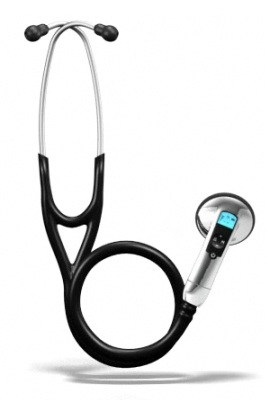 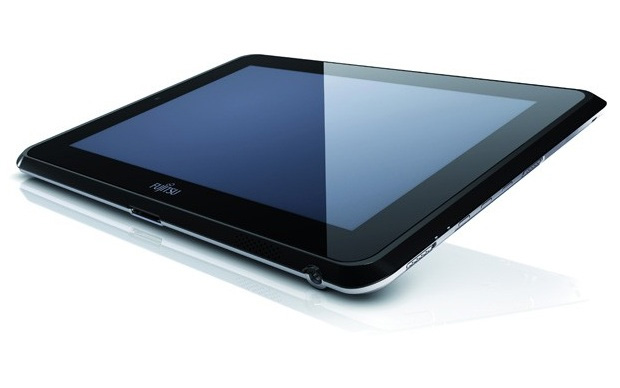 SIntS 13/14 - Course Projects
ECG, Ultrassound, EEG
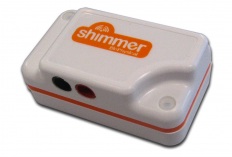 SIntS 13/14 - Course Projects
Details
Objective:
Build an interactive system for e-learning and training of medical exams that require devices
Target user:
Medicine students, sports medicine, nurses, others
Available technology:
Web, cheap devices
SIntS 13/14 - Course Projects
Topic 2: Telemedicine at home
Can we monitor people in their homes if a medical professional visits them using an interactive system?
Build an effective interactive system that can be used by a medical professional to:
Gather, record, transmit relevant vital signs;
Enables remote contact with a medical specialist.
SIntS 13/14 - Course Projects
Telemedicine
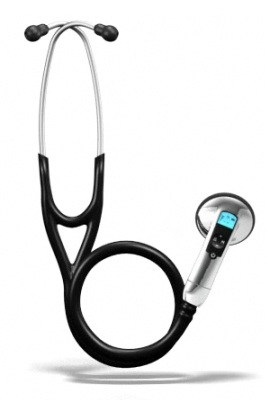 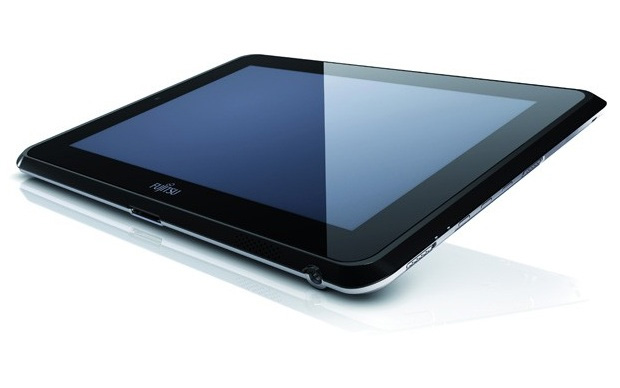 SIntS 13/14 - Course Projects
Details
Objective:
Build an interactive system for collecting vital signs from patients in their homes, enabling remote contact with specialists 
Target user:
Nurses
Available technology:
Tablet
SIntS 13/14 - Course Projects
Topic 3: Listen
Sounds in the Neurosurgical Operating Room
Noisy environment
Demand for constant attention
Build an interactive system to:
Visualize and collect heart sounds
Doppler
View important information retrieved from the signals
Screen for embolism and alert to critical events
SIntS 13/14 - Course Projects
Sounds in the OR
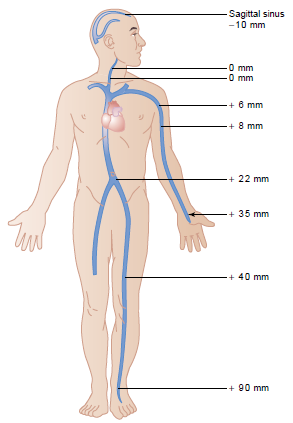 Doppler
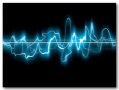 Auscultation
SIntS 13/14 - Course Projects
Details
Objective:
Build an interactive system to visualize data and provide alarms based on heart sounds
Target user:
Anesthesiologists
Available technology:
PC
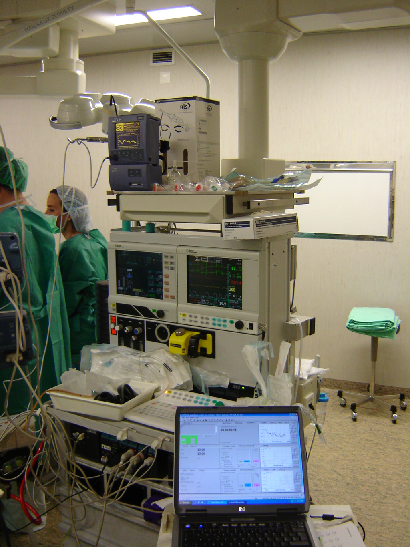 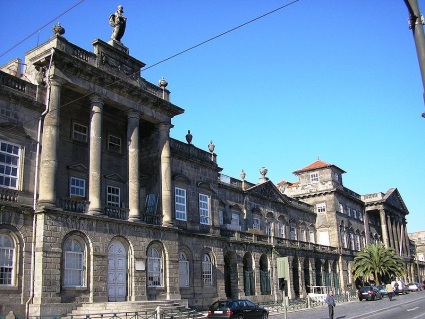 SIntS 13/14 - Course Projects
Summing up – Project Topics
Various different proposed topics.
No problem if several groups choose the same topic.
If you don’t like them feel free to propose one!
Problem? Technology? Target users?
Each new topic needs my validation!
SIntS 13/14 - Course Projects
Discussion
Create groups TODAY! (compulsory).
Choose / Propose a topic next week.

Questions?
SIntS 13/14 - Course Projects